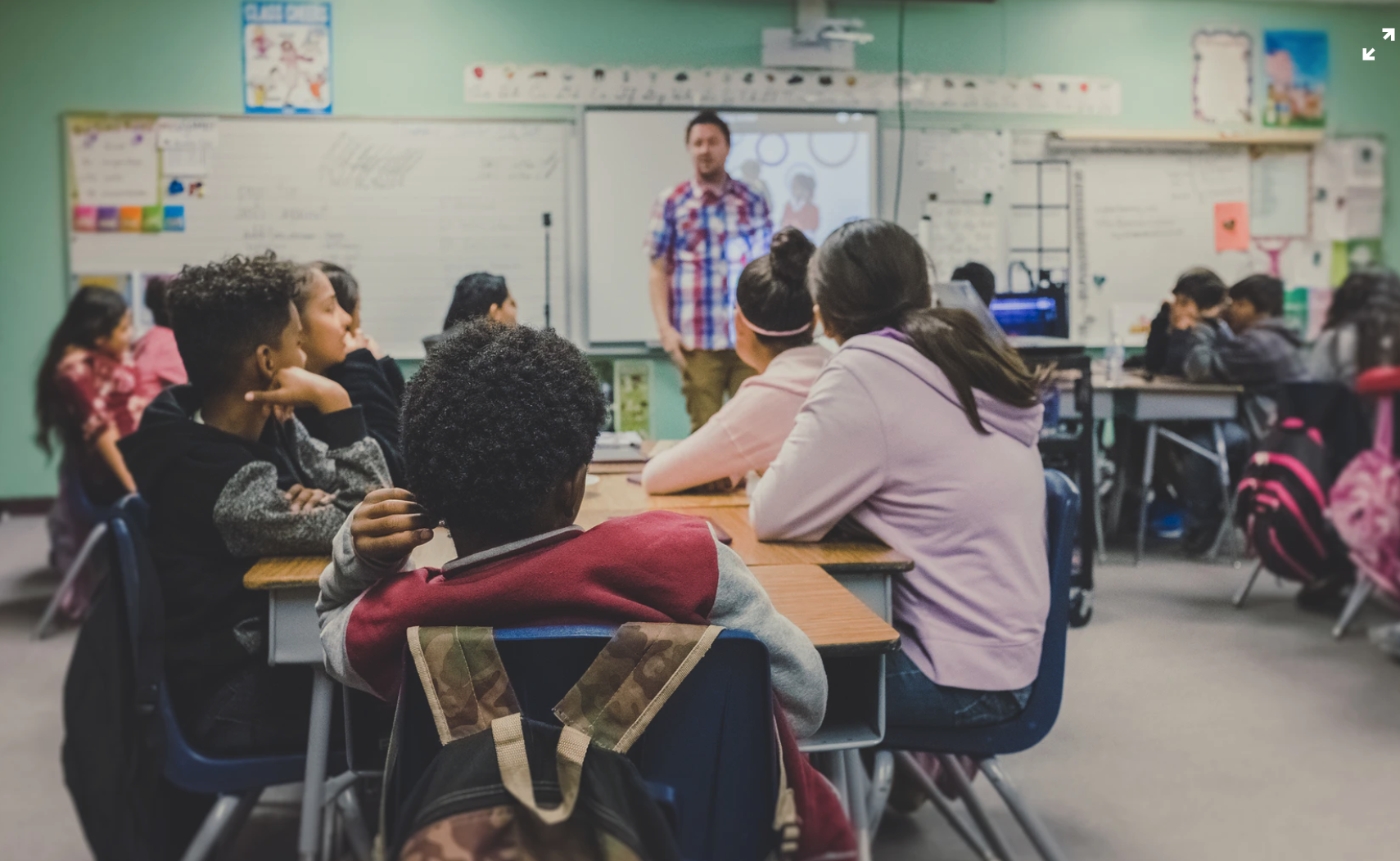 Protocolo de California para abordar la desproporcionalidad significativa en la educación especial (CAPE)
Protocolo de entrevista en grupo
Luelmo, P.., Condado Napa de Educación y el Distrito Escolar Unificado de Glendale (2022). Financiado por California MTSS Seed Grant 2021.
Entrevista en grupo: Desproporcionalidad
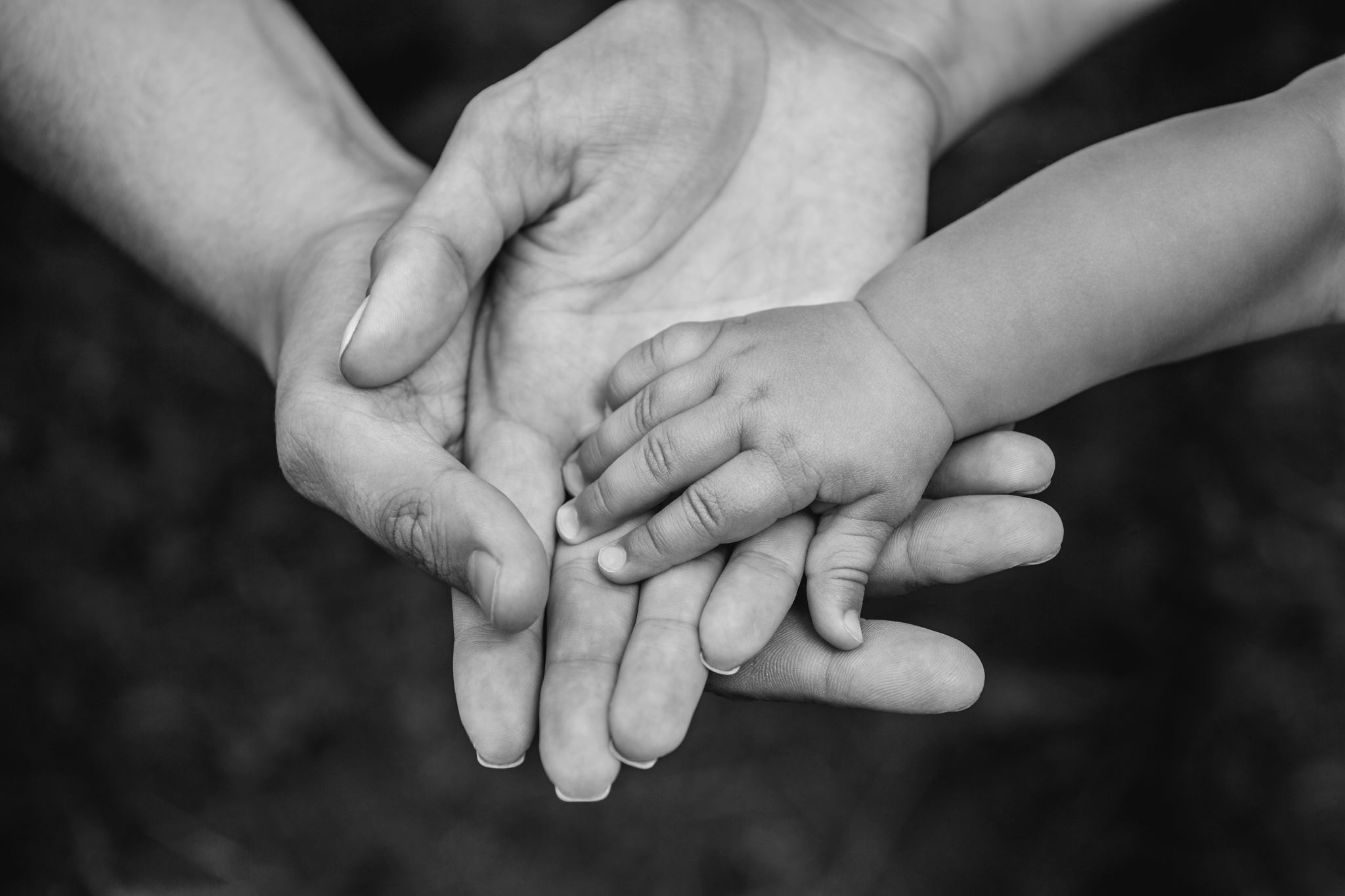 Introducciones
Primero, comencemos pidiéndole que nos diga su nombre y algo sobre su familia. ¿Qué es lo que más te gusta hacer juntos?
Consentimiento
Estaré grabando en audio sus respuestas para volver atrás y transcribir algunos comentarios. Sus respuestas no tendrán información de identificación (ejemplo: Padre 1)

Tu participación es VOLUNTARIA.
Confidencialidad
Toda la información que proporcione se mantendrá confidencial. Para proteger su confidencialidad, no vincularemos ninguna información de identificación personal (incluido su nombre) a las preguntas.
No aparecerá ninguna información de identificación cuando presentemos los resultados. Aunque el investigador (Paul Luelmo) que realiza la investigación mantendrá la confidencialidad de los sujetos, no es posible garantizar que todos los sujetos que participan en el estudio mantendrán la confidencialidad de los participantes.
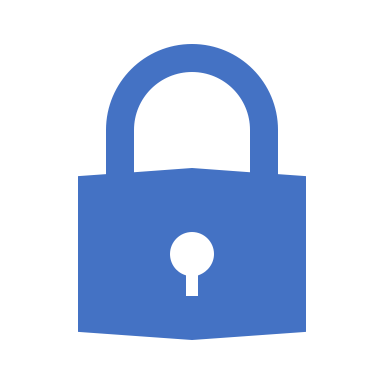 Normas
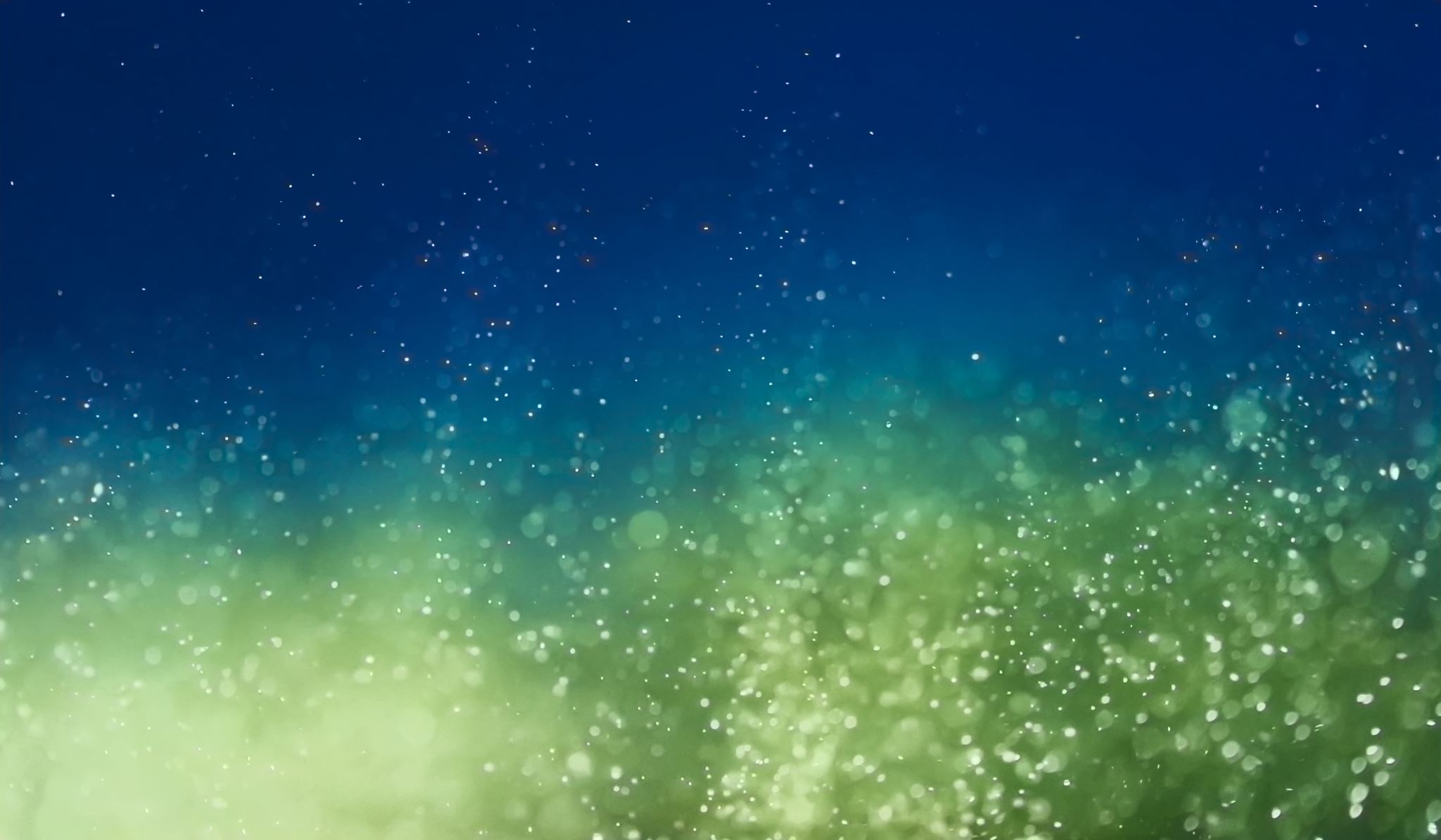 Protocolo de California para abordar la desproporcionalidad significativa en la educación especial Cuestionario para padres/cuidadores
[Speaker Notes: Las siguientes preguntas se basan en las 4 fases de un proceso de elegibilidad del IEP.]
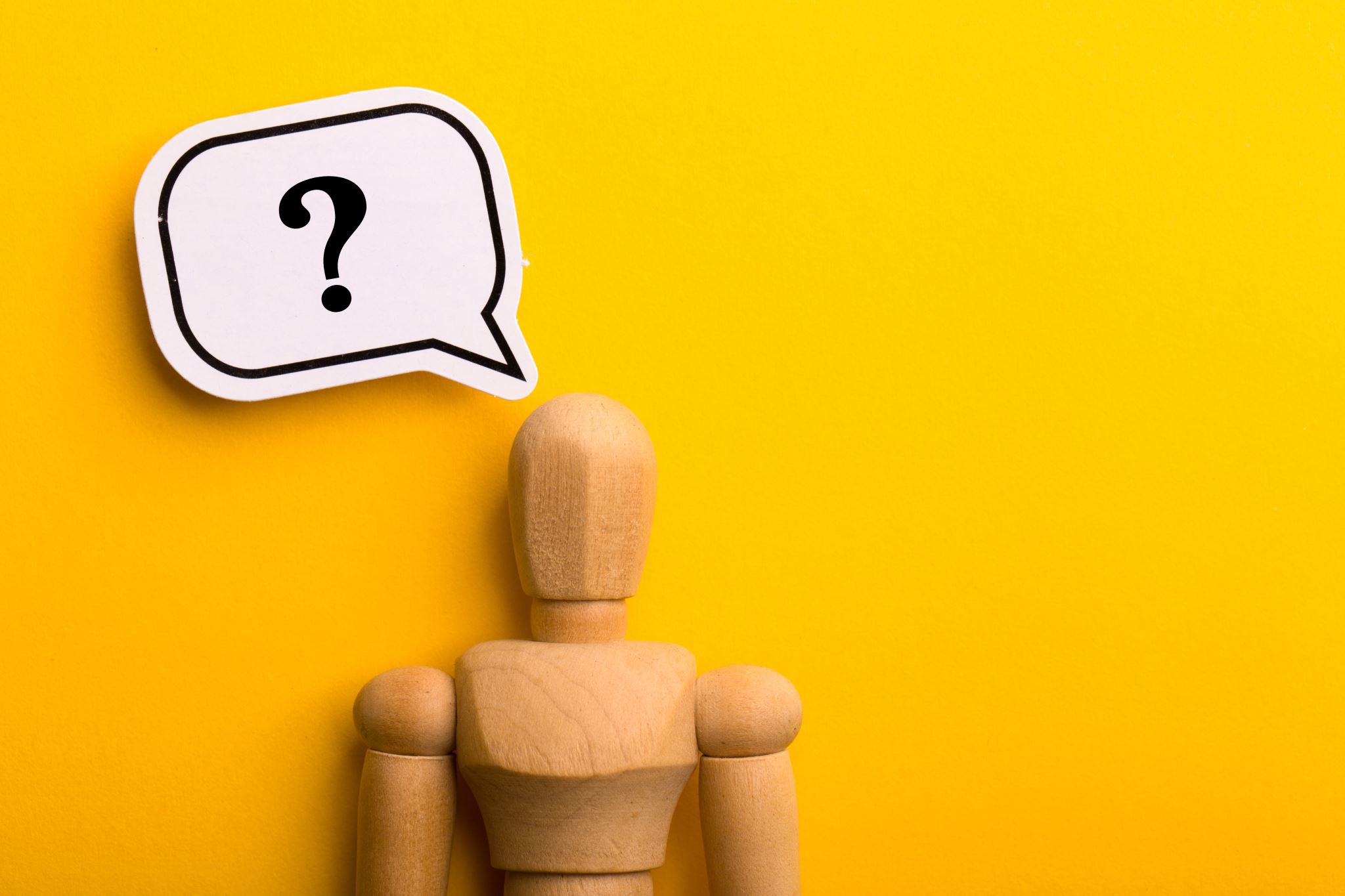 La grabación comenzará ahora.
¿Preguntas?
1. ¿Quién notó primero un problema académico o un retraso y qué notaron?
Parte 1: Hablemos sobre el momento en que comenzó a preocuparse por las habilidades académicas o el comportamiento de su hijo/a en la escuela. Volvamos al tiempo ANTES de que su hijo/a recibiera el primer IEP en la escuela. Queremos saber acerca de los primeros pasos que dio para conseguir ayuda para su hijo/a o lo que le ofrecieron los maestros de escuela.
[Speaker Notes: Ahora hablemos sobre el momento en que comenzó a preocuparse por el desarrollo o el comportamiento de su hijo en la escuela. Volvamos al tiempo antes de que su hijo recibiera el primer IEP. Queremos saber acerca de los primeros pasos que dio para conseguir ayuda para su hijo o lo que le ofrecieron los maestros de escuela.
Por ejemplo tu. Pudo haber notado que su hijo no estaba leyendo al nivel de su grado, o tal vez el maestro mencionó esto.]
2. ¿Qué ofreció la escuela para ayudar a su hijo/a?
[Speaker Notes: INDAGUE: Cuénteme sobre los problemas que su hijo encontró en la escuela (por ejemplo, retraso en la lectura), y ¿qué hizo la escuela para ayudarlo a usted y a su hijo?]
3 . ¿Recibió su hijo/a alguna ayuda antes de la evaluación del IEP en la escuela o fuera de la escuela?
PARTE 2
[Speaker Notes: SONDEO: tutoría después de la escuela, maestro de intervención, tutoría privada, apoyo conductual. Intervenciones.]
4 . ¿Se ofrecieron adaptaciones o apoyos en el salón de clases ANTES de la evaluación inicial del IEP?
[Speaker Notes: INDAGUE: ¿Los maestros de educación general de la escuela ofrecieron tiempo adicional o ayuda adicional para su hijo? ¿Soportes universales? ¿Hubo otros programas (504).]
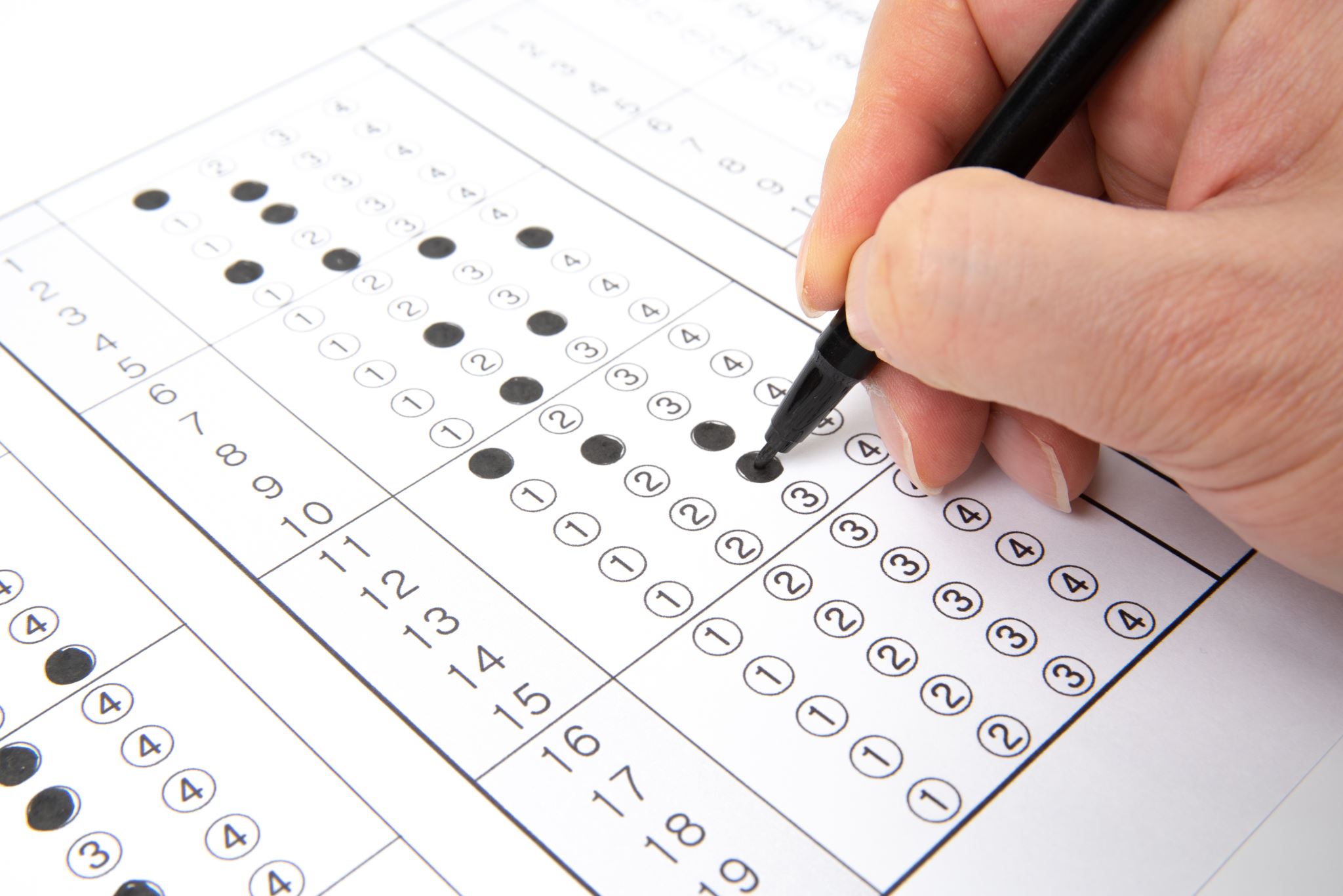 Parte III
5. ¿Cómo se llegó a la decisión de una evaluación inicial del IEP? ¿Quién decidió que su hijo/a necesitaba una evaluación para educación especial?
[Speaker Notes: INDAGUE: ¿Usted pidió la evaluación? ¿Fue el maestro?]
6. Una vez que se decidió que su hijo/a iba a ser evaluado/a para el IEP, ¿cómo describiría el proceso de evaluación de su hijo/a?
[Speaker Notes: INDAGUE: ¿Tuvo que completar cuestionarios? ¿Hablaste con un psicólogo de la escuela? ¿Su hijo recibió múltiples pruebas?]
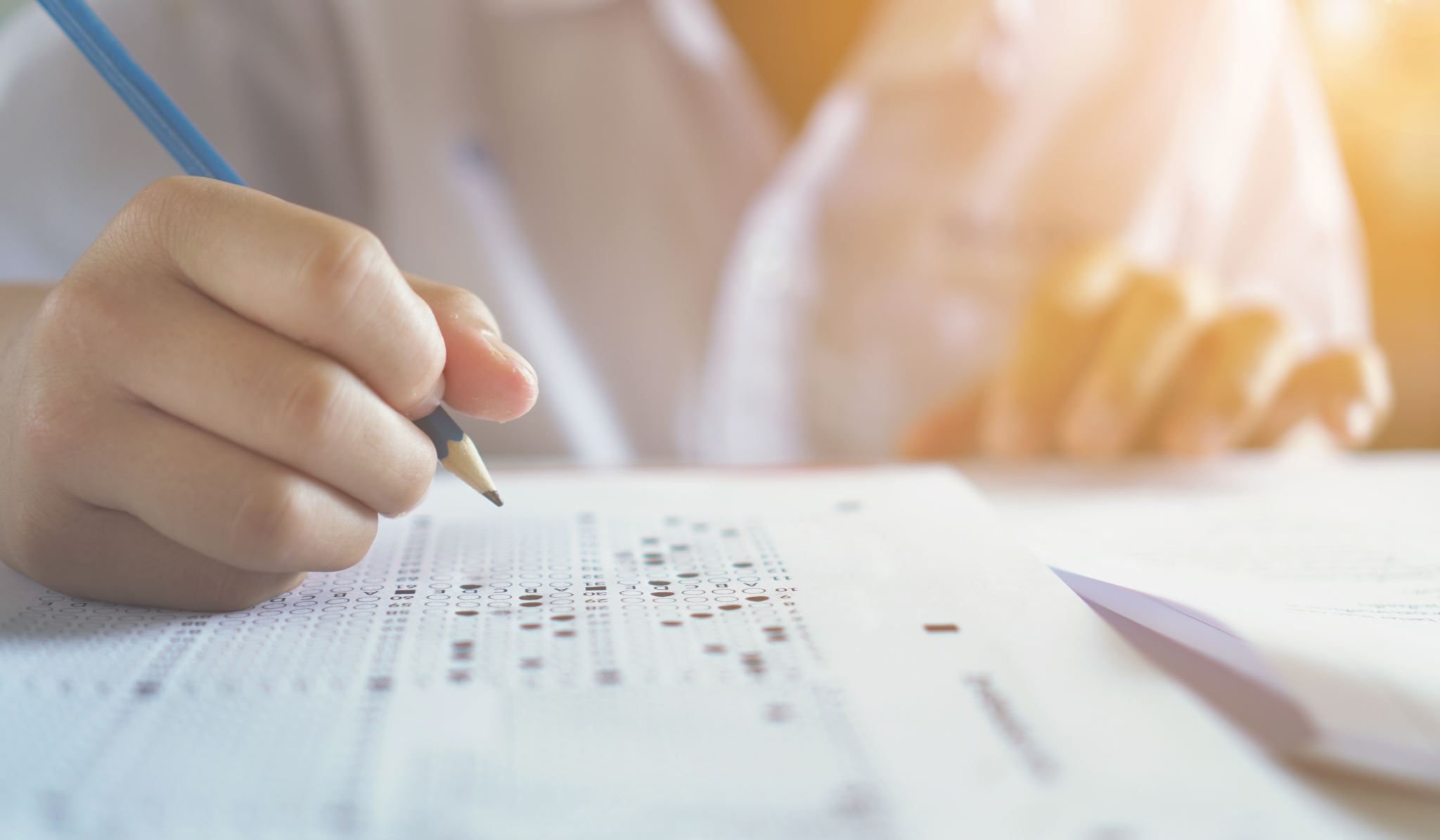 7. Después de que se realizaron las evaluaciones, ¿cómo se decidió la elegibilidad del IEP?
Parte IV
[Speaker Notes: INDAGUE: ¿Quién llegó a la conclusión de que su hijo tenía una discapacidad? ¿Fuiste parte de esta conversación?]
8. ¿Siente que fue incluido significativamente en la decisión de elegibilidad del IEP para su hijo/a?
[Speaker Notes: INDAGUE: Si sí, ¿por qué? ¿La escuela escuchó sus preocupaciones?]
9. Como padre, ¿cómo se sintió durante la primera reunión del IEP y las subsiguientes reuniones del IEP?
[Speaker Notes: SONDEAR: ¿Se sintió bienvenido durante la reunión? ¿Se sintió empoderado o intimidado? Describe cómo fue este primer encuentro.]
La grabación se detendrá ahora.
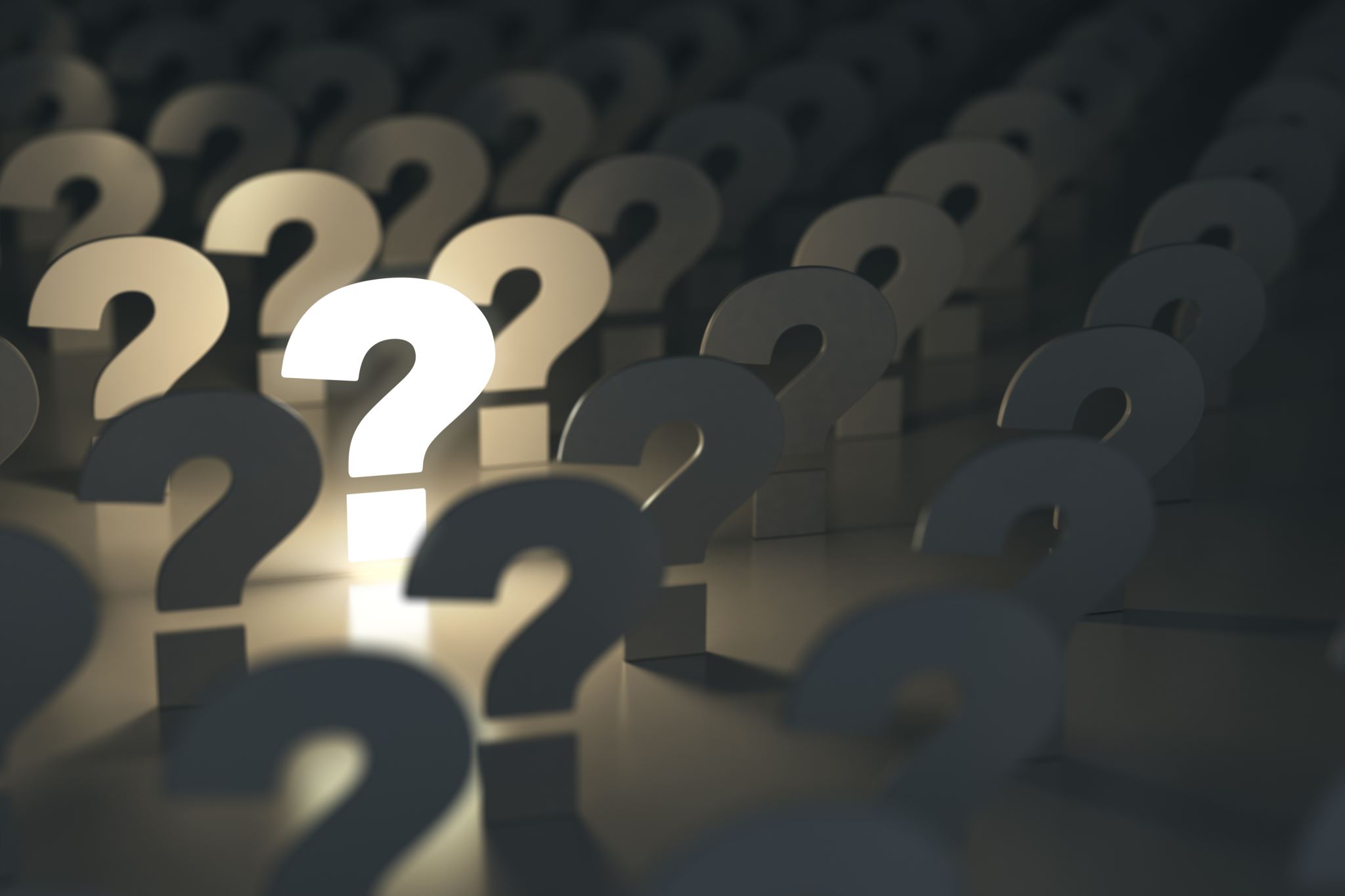 ¿Preguntas?
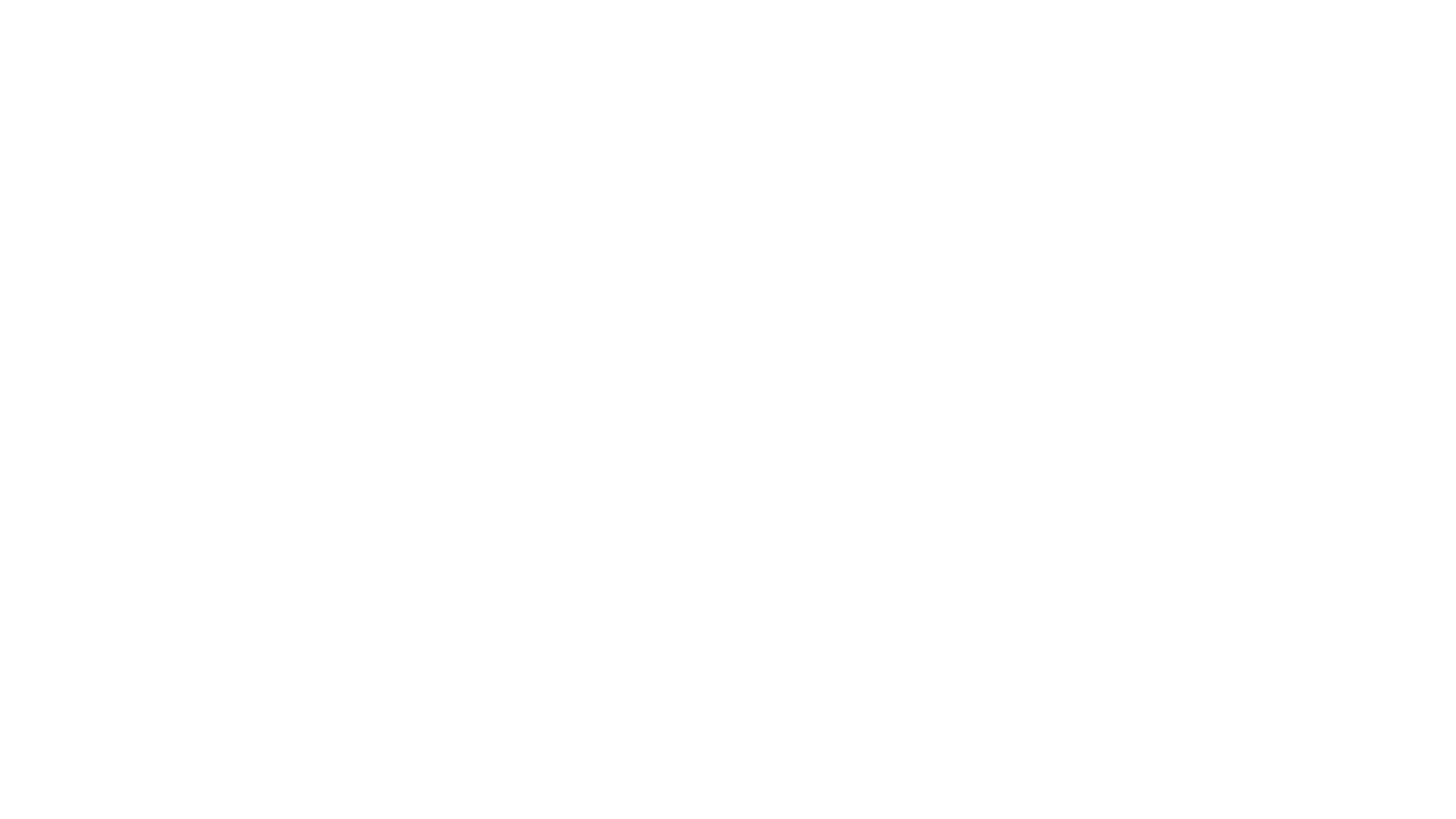 ¡Gracias por su valioso tiempo y aportes! Por favor complete el formulario de Pago y consentimiento
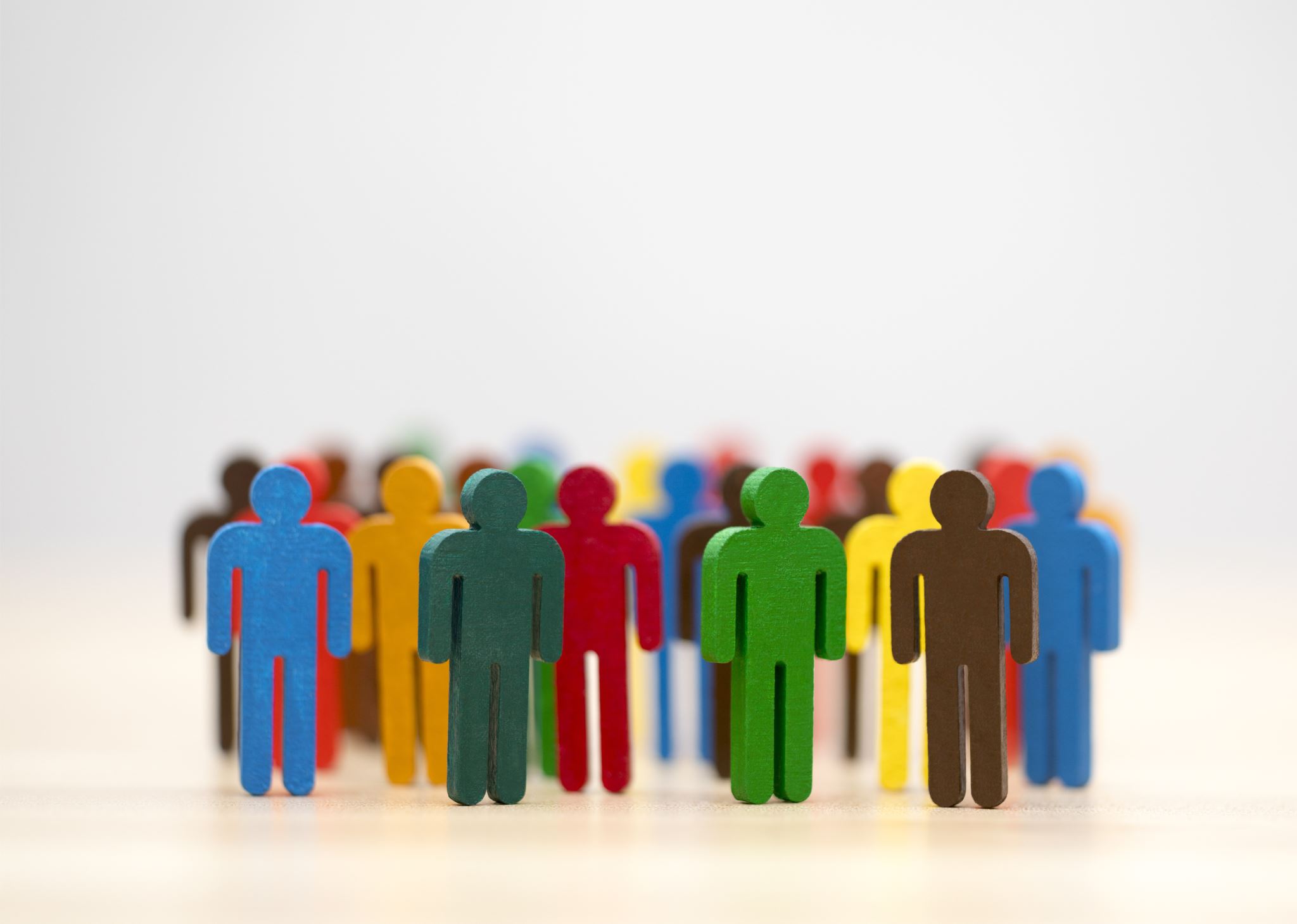 Formulario demográfico
Tómese unos minutos para completar el formulario demográfico.
[Speaker Notes: https://forms.gle/gT5SuCiB2edauwRk6]